ΑΝΑΠΤΥΞΗ ΤΟΥ ΠΑΙΔΙΟΥ Ι



Λήδα Αναγνωστάκη 
ΤΕΑΠΗ/ΕΚΠΑ
2023-24
Περιγραφή μαθήματος
Στο μάθημα αυτό παρουσιάζεται το βασικό πλαίσιο της αναπτυξιακής ψυχολογίας. Περιεχόμενα του μαθήματος αποτελούν:

α) το αντικείμενο και η ιστορία της αναπτυξιακής ψυχολογίας, 
β) ζητήματα μεθοδολογίας στην αναπτυξιακή ψυχολογία 
γ) βασικές θεωρίες της αναπτυξιακής ψυχολογίας 
δ) βασικά ζητήματα της ανάπτυξης (πχ. Φύση ή Ανατροφή;)
Περίγραμμα μαθήματος
Ψυχολογία και Αναπτυξιακή ψυχολογία: τι είναι αυτή η επιστήμη; 
Ιστορική αναδρομή
Αντικείμενο και μέθοδος της αναπτυξιακής ψυχολογίας
Βασικά ζητήματα προβληματισμού και κρίσιμα ερωτήματα της αναπτυξιακής ψυχολογίας
Περίγραμμα μαθήματος
Θεωρίες για την ανάπτυξη
Οι Μεγάλες Θεωρίες 
    Freud (ψυχαναλυτική θεωρία), Erikson (ψυχοκοινωνική θεωρία), Ανθρωπιστικές θεωρίες, Συμπεριφοριστικές θεωρίες, Θεωρίες της κοινωνικής μάθησης, Piaget (γνωστική-κονστρουκτιβιστική προσέγγιση), Vygotsky (κοινωνικοπολιτισμική προσέγγιση)
Οι πιο σύγχρονες θεωρίες
    Εξελικτικές θεωρίες, Μοντέλα επεξεργασίας πληροφοριών, Θεωρίες συστημάτων: Bronfenbrenner (βιο-οικολογική προσέγγιση).

Φύση ή Ανατροφή: Προγεννητική περίοδος και τοκετός
Συγγράμματα
• C. Lightwood, M. Cole & S.R. Cole (2022). Η Ανάπτυξη των Παιδιών. Αθήνα: Gutenberg. 
ή 
• P. K. Smith, H. Cowie, & M. Blades (2018). Κατανοώντας την Ανάπτυξη των Παιδιών. Αθήνα: Εκδόσεις Τζιόλα.
Τρόπος εξέτασης
Γραπτή Εξετάση στην εξεταστική του Φεβρουαρίου
(πολλαπλής επιλογής και μικρής ανάπτυξης)

Προαιρετική ατομική εργασία (μέγιστη βαθμολογία 2 μονάδες που θα προστεθούν στο βαθμό των εξετάσεων εάν ένα γραπτό έχει πάρει προβιβάσιμο βαθμό)
Προαιρετική εργασία
Η εργασία αφορά την περίληψη ενός επιστημονικού άρθρου αναπτυξιακής ψυχολογίας που έχει δημοσιευτεί σε ελληνικό ή ξενόγλωσσο επιστημονικό περιοδικό. 

    Προϋποθέσεις ώστε να έχετε δυνατότητα να καταθέσετε την προαιρετική εργασία (και να κατανοήσετε τον τρόπο που κάποιος/α ανατρέχει στην επιστημονική βιβλιογραφία και πώς τη χρησιμοποιεί):
α) εγγραφή στο Εργαστήριο Ανάπτυξης του Παιδιού Ι στην η-τάξη, (μαθήματα 1ου εξαμήνου) με κωδικό πρόσβασης ΕΡΓΑΣΤΗΡΙΟ20232024  έως τις 30 Οκτωβρίου
β) παρακολούθηση του συνοδευτικού εργαστηρίου του μαθήματος το οποίο διδάσκει η κ. Κυριακοπούλου και θα περιλαμβάνει 2 συναντήσεις. Η παρακολούθηση του εργαστηρίου είναι υποχρεωτική προκειμένου να έχετε δυνατότητα κατάθεσης της εργασίας.
Προαιρετική εργασία
Η εργασία θα αναρτηθεί στο αντίστοιχο πεδίο της η-τάξης μαζί με το πρωτότυπο άρθρο πριν τις διακοπές των Χριστουγέννων (έως τις 20 Δεκεμβρίου). 

Προδιαγραφές
Έως 1000 λεξεις
Γραμμένη σε Η/Υ, γραμματοσειρά Arial, μέγεθος 12, διάστημα 1 ½ με το όνομα του/της φοιτήτριας/φοιτητή και το ΑΜ σε εμφανές σημείο
Θα περιλαμβάνει μία περίληψη κάθε ενότητας του άρθρου (δηλ. εισαγωγή, μεθοδολογία, αποτελέσματα, συζήτηση)- σε ένα κείμενο με τελική συνοχή αλλά με χωριστές τις ενότητες (θα υπάρχει τίτλος της κάθε ενότητας).
Τι είναι ψυχολογία;
Η Ψυχολογία ορίζεται ως η επιστημονική μελέτη της συμπεριφοράς και των νοητικών διεργασιών.

Επιστήμη είναι το οργανωμένο σώμα της εξακριβωμένης και τεκμηριωμένης γνώσης.
Ιστορική αναδρομή
Προ-επιστημονική ψυχολογία: φιλοσοφία (αλλά ήδη τίθενται ερωτήματα που απασχολούν την ψυχολογία ως τις ημέρες μας)
Αρχαίοι Έλληνες (ερώτημα: σχέση σώματος και ψυχής)
Πλάτωνας:       η ψυχή είναι ικανή να κατανοήσει τον
                         κόσμο των ιδεών. Το σώμα τη φυλακίζει
                  
Αριστοτέλης: σώμα και ψυχή ως σύνολο
				3 είδη ψυχής  θρεπτική ή φυτική
                                                    αισθητική ή ζωική
                                                    λογική ή ανθρώπινη
Ιστορική αναδρομή
Προ-επιστημονική ψυχολογία: φιλοσοφία (αλλά ήδη τίθενται ερωτήματα που απασχολούν την ψυχολογία ως τις ημέρες μας)
17ος αιώνας. 
 Φύση ή ανατροφή; (ερώτημα που απασχολεί ακόμα τους ψυχολόγους)
   Νατιβισμός ή εμπειρισμός; 
   Καρτέσιος: νατιβιστής (θεός, άπειρο, 
                        τελειότητα=έμφυτες ιδέες)
   John Locke: εμπειριστής (tabula rasa)
Ιστορική αναδρομή
Αρχές της επιστημονικής ψυχολογίας: 19ος αιώνας: μεγάλες ανακαλύψεις στη χημεία και φυσική (μόρια, άτομα)/ στην ανατομία /Δαρβίνος («Καταγωγή των ειδών» 1859)
Τι είπε ο Κάρολος Δαρβίνος; 
Τα είδη επιβιώνουν μέσω της διαδικασίας της «φυσικής επιλογής». Με άλλα λόγια, τα άτομα με φαινότυπους (τα παρατηρήσιμα χαρακτηριστικά ενός οργανισμού) πιο προσαρμοστικούς στις περιβαλλοντικές συνθήκες επιβιώνουν και αναπαράγονται με μεγαλύτερη επιτυχία από άτομα με φαινότυπους λιγότερο προσαρμοστικούς
Ιστορική αναδρομή
Εδραίωση της επιστημονικής ψυχολογίας: οι απαρχές (αλλά ήδη τίθενται ερωτήματα που απασχολούν την ψυχολογία ως τις ημέρες μας)
Η επιστήμη της ψυχολογίας εδραιώνεται το 1879 με την ίδρυση του πρώτου ψυχολογικού εργαστηρίου από τον W. Wundt (1832-1920) 
Με πειράματα μελετούσαν τις αισθήσεις, ιδιαίτερα την όραση, αλλά και την προσοχή, το συναίσθημα και τη μνήμη.
	Μέθοδος: Ενδοσκόπηση (η υποκειμενική παρατήρηση των εμπειριών)
Ιστορική αναδρομή
Εδραίωση της επιστημονικής ψυχολογίας: οι απαρχές (αλλά ήδη τίθενται ερωτήματα που απασχολούν την ψυχολογία ως τις ημέρες μας)
Tι πρέπει να μελετά η ψυχολογία; (ερώτημα που απασχολεί ακόμα τους ψυχολόγους)
E. B. Tichener: Στρουκτουραλισμός (δομισμός) (ανάλυση των δομών του νου) 
William James: Λειτουργισμός (μελέτη της λειτουργίας του νου ώστε ο οργανισμός να μπορεί να προσαρμόζεται και να λειτουργεί στο περιβάλλον του). Έμφαση στη συμπεριφορά και ενδιαφέρον για τις ατομικές διαφορές στη μάθηση και στη μνήμη
Ιστορική αναδρομή
Εδραίωση της επιστημονικής ψυχολογίας: οι απαρχές 

Ψυχολογία Gestalt (μορφή).

    Κύριοι εκπρόσωποι: Wertheimer (1880-1943), Kofka (1866-1941) και Kohler (1887- 1967) 
. 
   -Η εμπειρία γίνεται καλύτερα κατανοητή ως σύνολο
   -Ο νους προσδίδει νόημα και δομή στα αντιληπτικά ερεθίσματα.
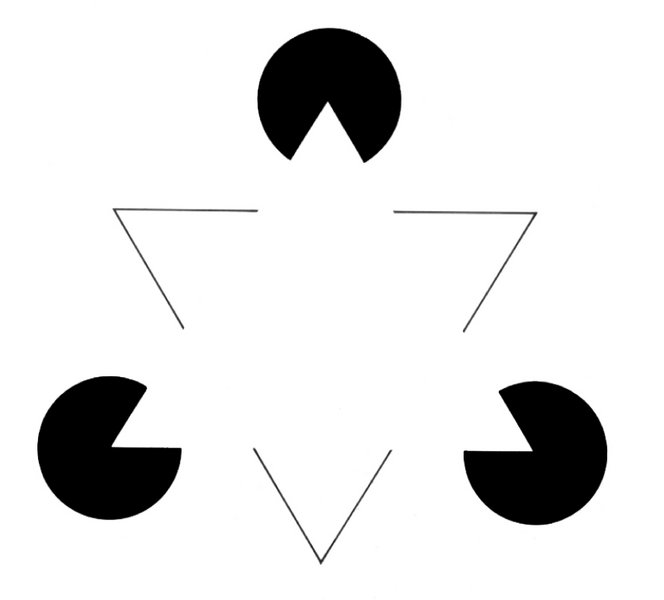 (πλάνη Mueller-Lyer)
Ιστορική αναδρομή
Νόμοι της Gestalt 
        Νόμος της εγγύτητας

            **************
            **************
            **************
  
        Νόμος της συμμετρίας
 
            [     ][     ][     ]
Ιστορική αναδρομή
Επιστημονική ψυχολογία μετά το 1920

Διαμορφώνονται οι «Μεγάλες Θεωρίες»
Ειδικότητες ψυχολόγων
Υπάρχουν διάφορες ειδικότητες ψυχολόγων 
Αναπτυξιακοί ψυχολόγοι
Πειραματικοί ψυχολόγοι
Βιολογικοί ψυχολόγοι/Νευροψυχολόγοι
Κοινωνικοί ψυχολόγοι
Ψυχολόγοι της προσωπικότητας
Κλινικοί ψυχολόγοι
Σχολικοί ψυχολόγοι
Βιομηχανικοί/οργανωτικοί ψυχολόγοι
Αθλητικοί ψυχολόγοι
Δικαστικοί ψυχολόγοι